HOLY SPIRIT’S INDWELLING
The Scriptures Clearly Teach That The Holy Spirit Dwells Within Us!
SPIRIT’S INDWELLING
John 14:17 - the Spirit of 		 truth, whom the world 			 cannot receive, because it neither sees Him nor knows Him; but you know Him, for He dwells with you and will be in you. (Romans 8:9, 11; 2 Tim.1:14; Jam.4:4-5; 1 Cor.6:19-20; 3:16)
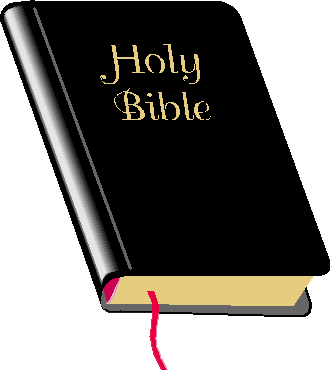 HOLY SPIRIT’S INDWELLING
The Question Is

How?

Not Personally Or Literally!
SPIRIT’S INDWELLING
Does Not Indwell To Save Lost

	Calvinism: "Total depravity“; some-times, this has been called "Total inabil-ity." This is the concept that it is impos-sible for the ordinary "natural" human to understand the Gospel's message. They are spiritually helpless. First, God must first decide to intervene in the form of the third personality…the Holy Spirit. Otherwise, the person is lost forever. 	
			      (religioustolerance.org/calvinism)
	(Romans 1:16; 10:17; Acts 2:36-41, 42)
SPIRIT’S INDWELLING
Does Not Indwell Christians   To Keep From Sinning Or For Imparting Guidance Distant From The Written Word!

  (2 Corinthians 13:5; James 5:15-16, 19-20; Galatians 6:1; 2:11-14; 2 Timothy 3:16-17)
SPIRIT’S INDWELLING
Godhead Dwells Within Us
God The Father By Love And Acknowledging Jesus As The Christ (1 John 4:12, 15-16)
Christ The Son By Faith And Keeping His Commandments (Ephesians 3:17; 1 John 3:24)
SPIRIT’S INDWELLING
Godhead Dwells Within Us
God The Holy Spirit Doesn’t Literally Dwell Within Us Anymore Than The Father Or Son But The Word He Reveal-ed (1 Cor.2:10-13; John 14:26; Mat.10:18-20; Acts 4:8-13)
SPIRIT’S INDWELLING
Thus He Dwells Within Us Figuratively As We Apply The Word To Our Lives By Having A Godly Attitude And Living Righteously!

 (Rom.8:13-17; Gal.5:16-25)